Сказка про лекарственные растения
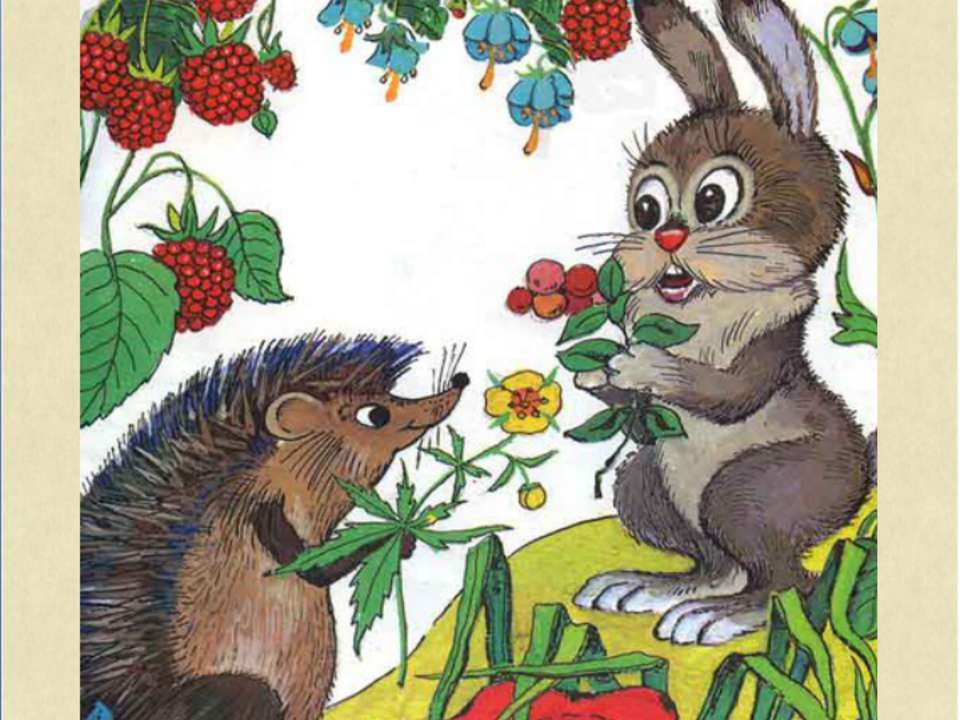 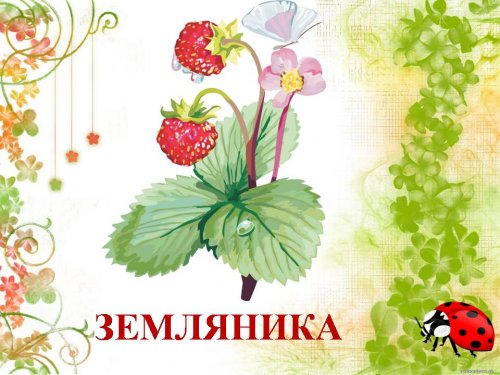